RL – Einfaches Labyrinth
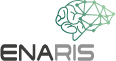 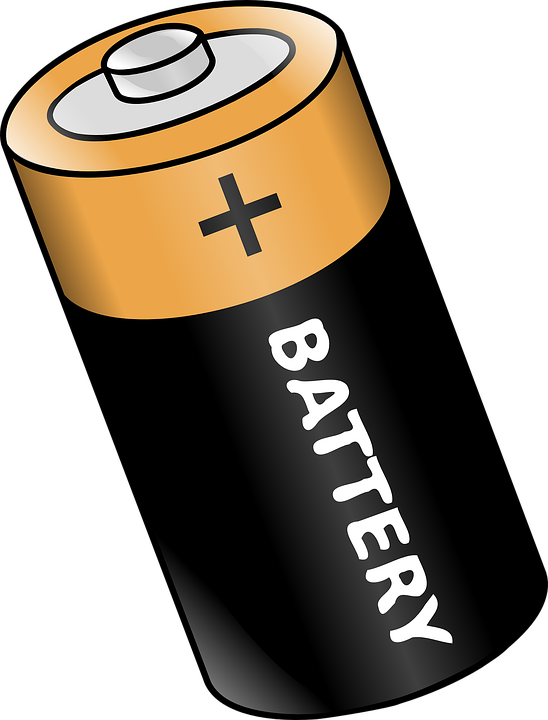 100
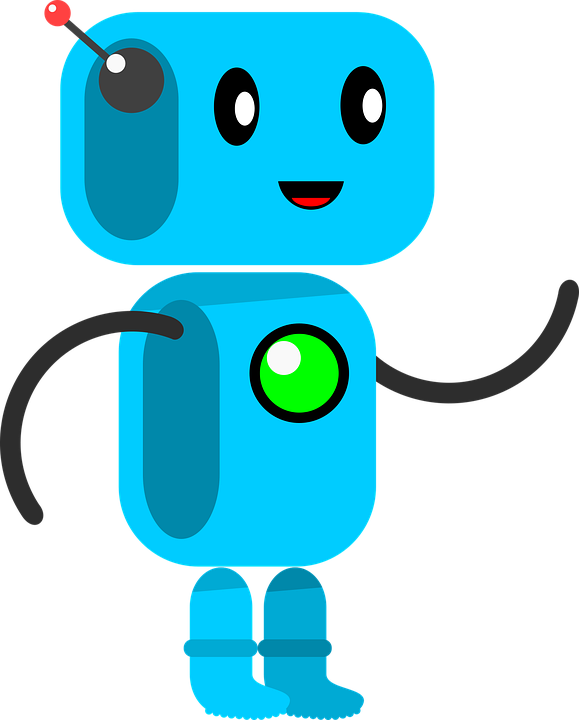